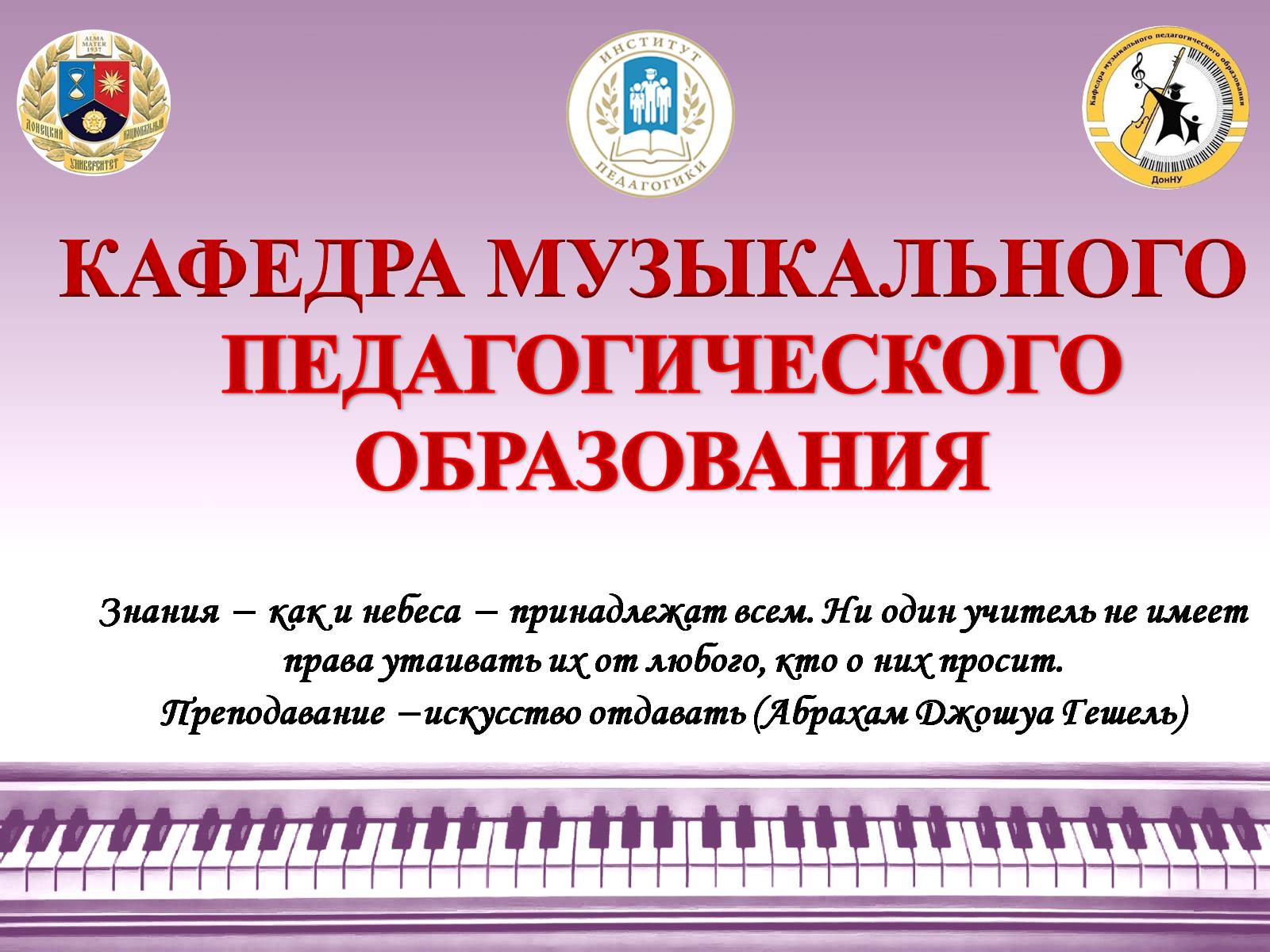 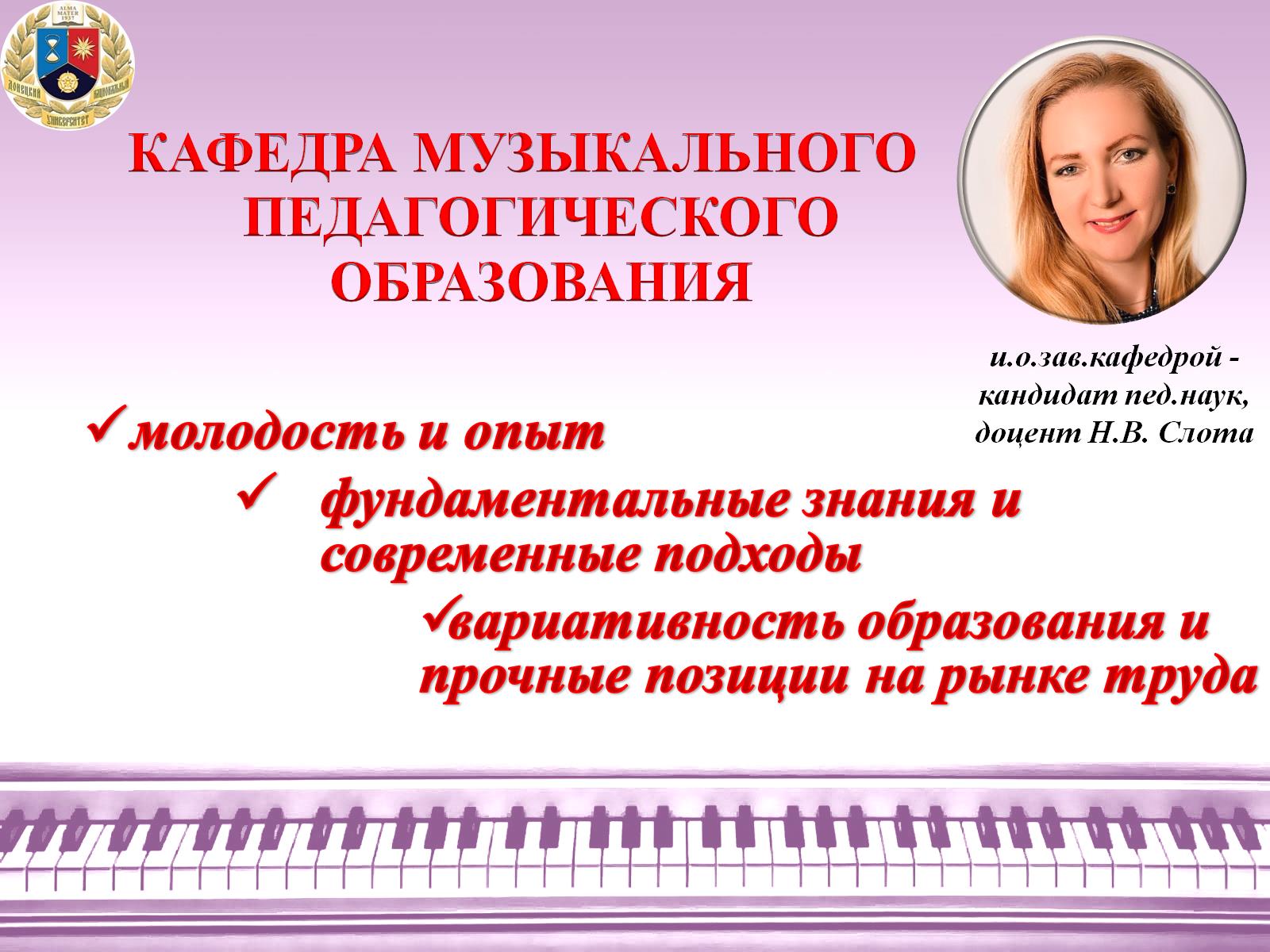 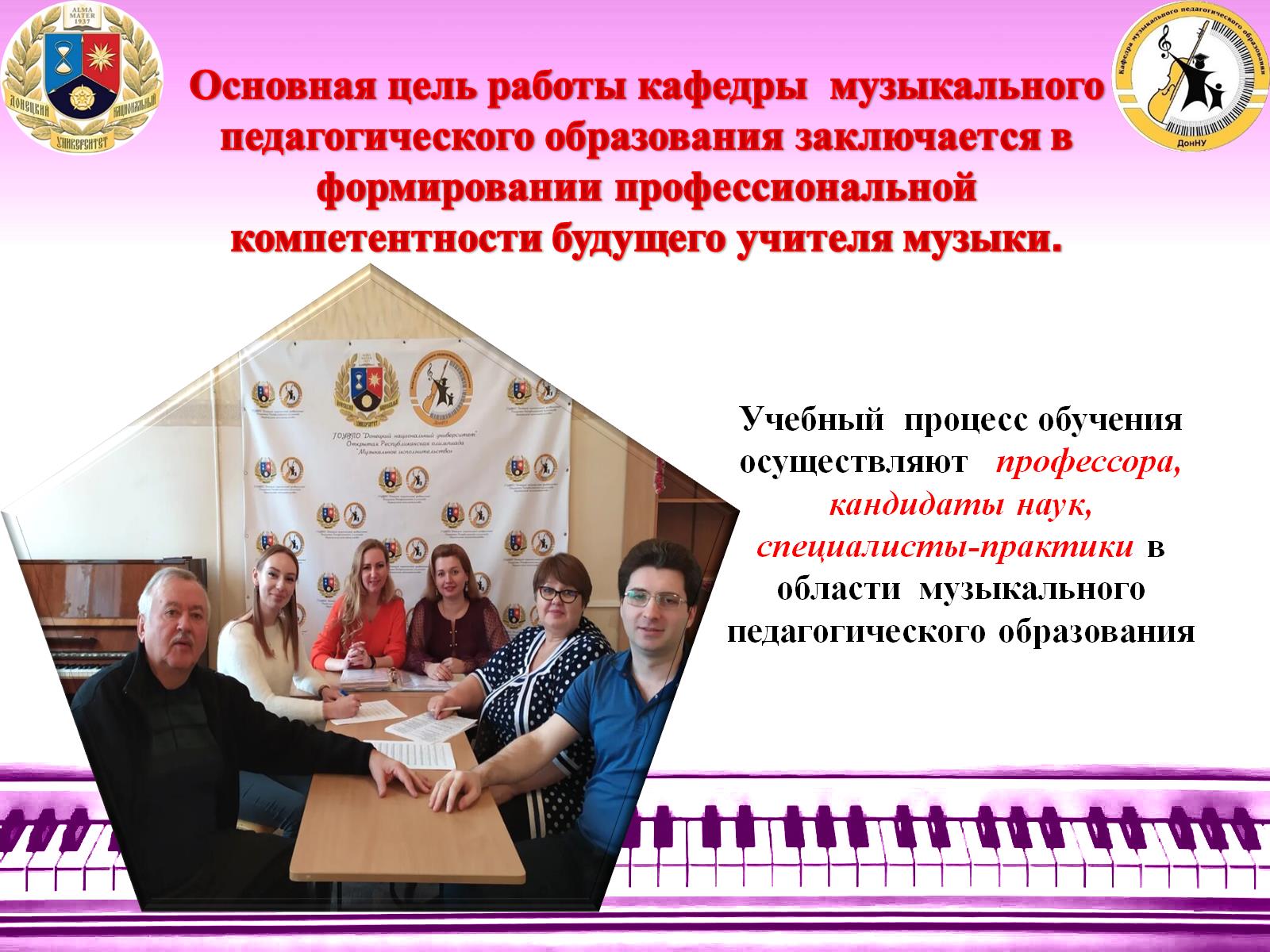 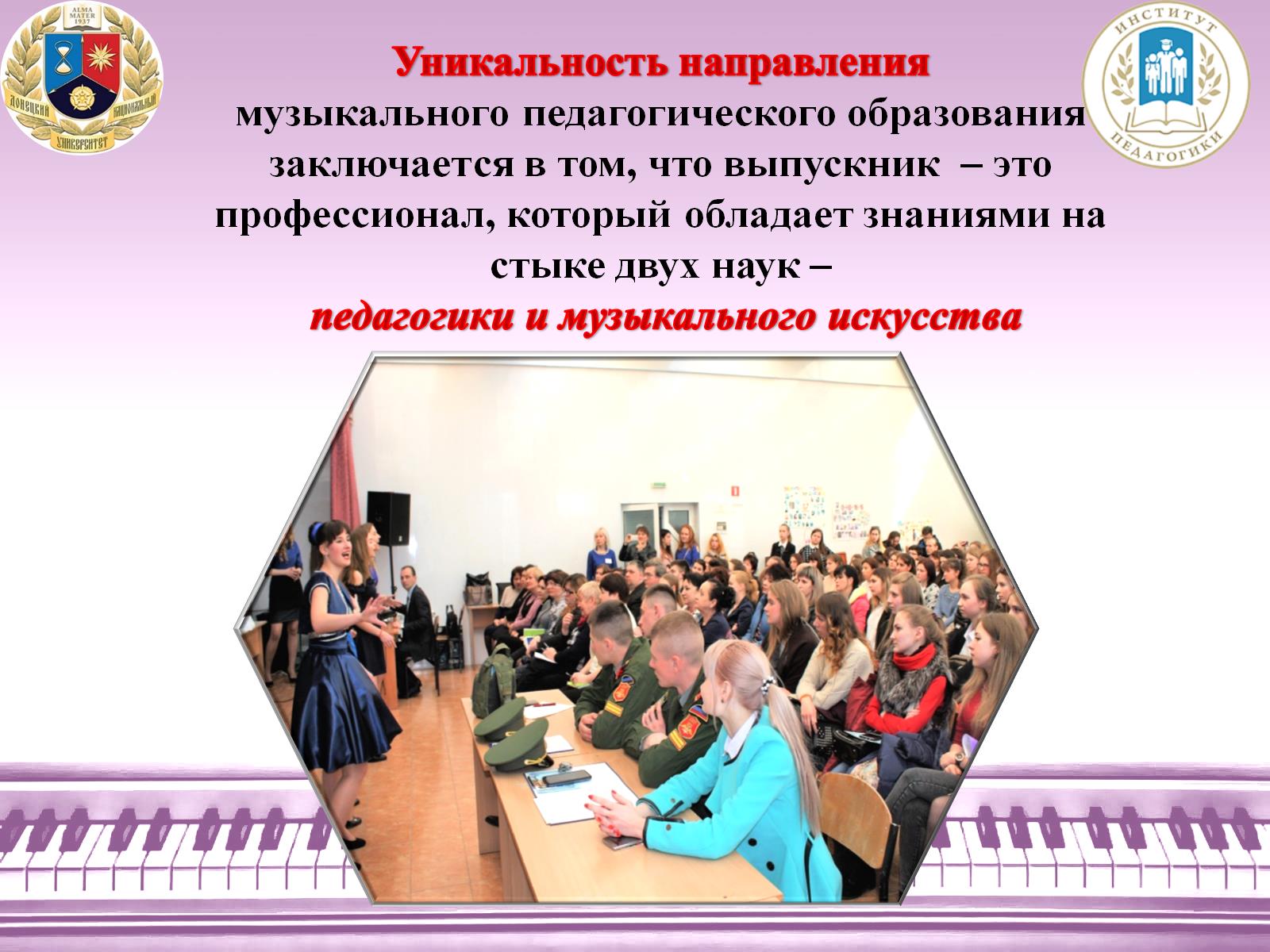 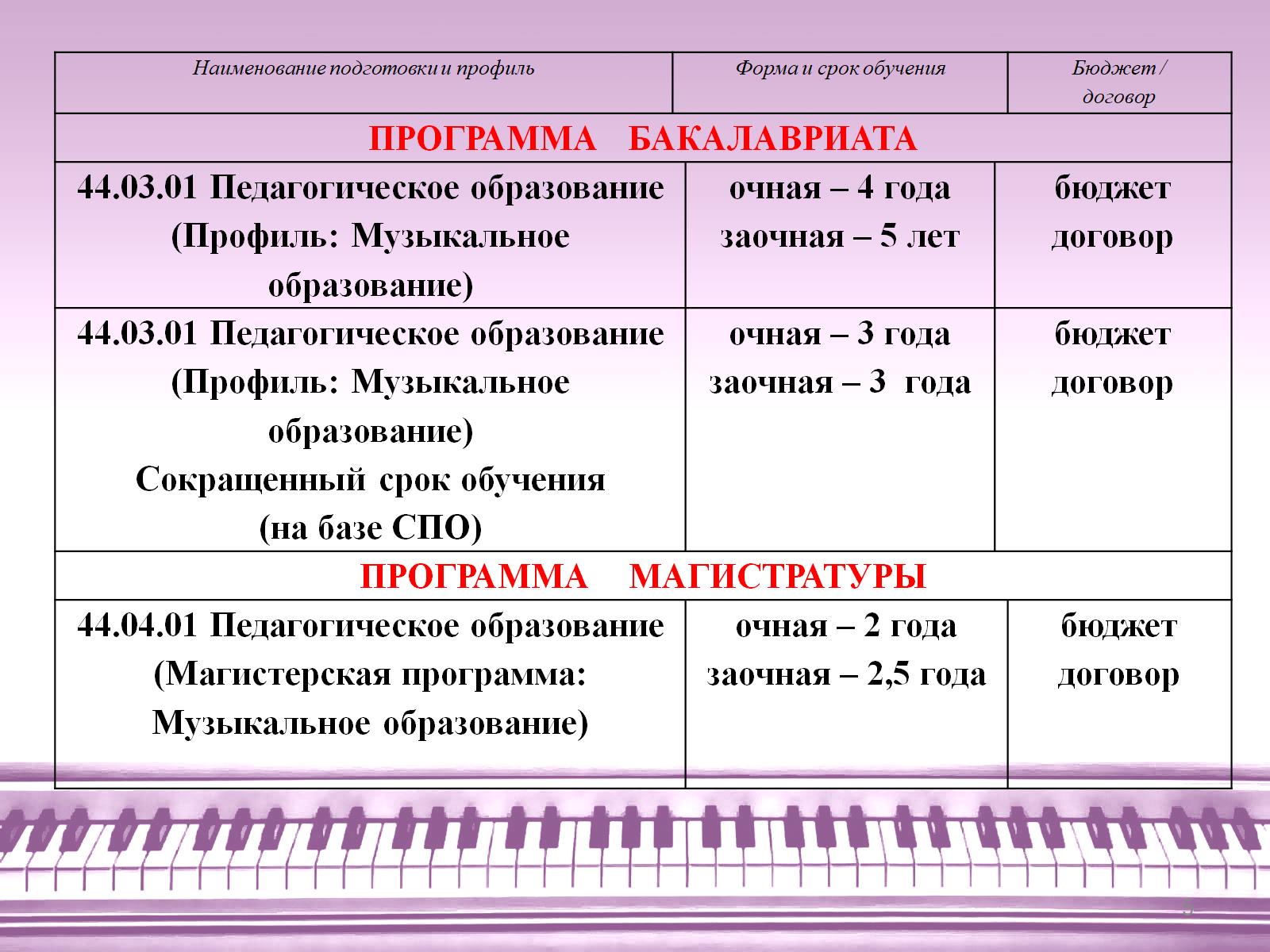 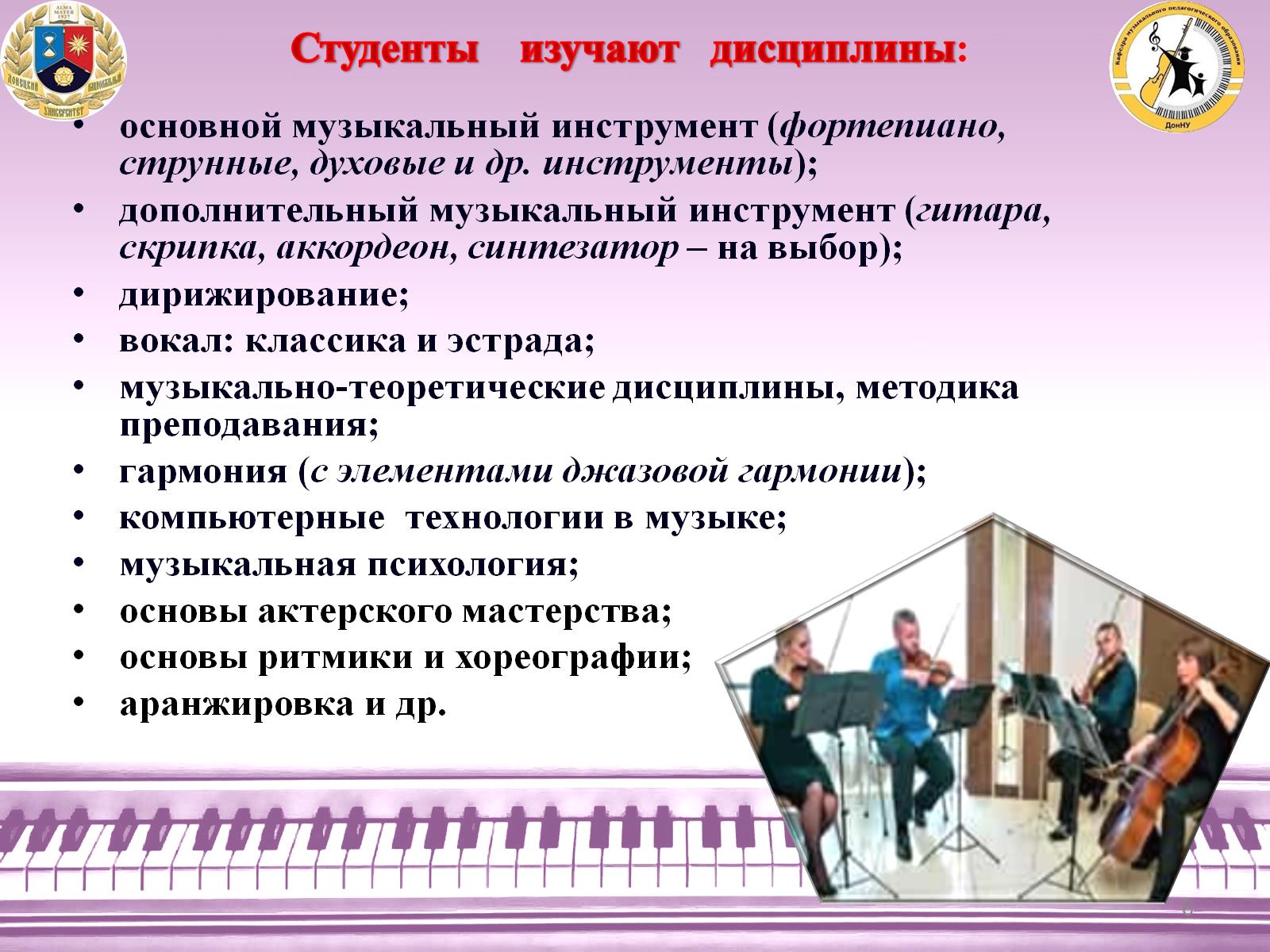 Студенты    изучают   дисциплины:
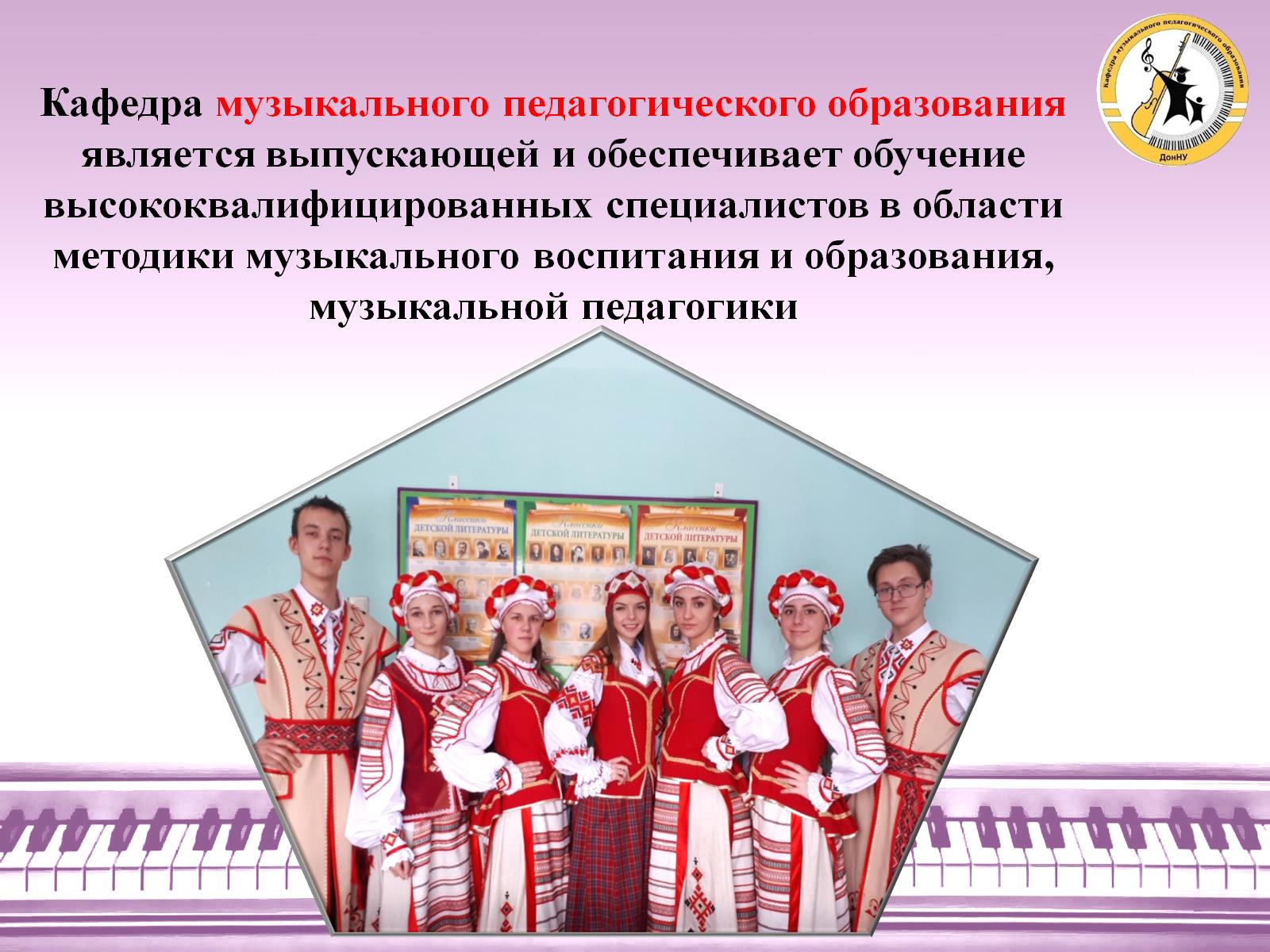 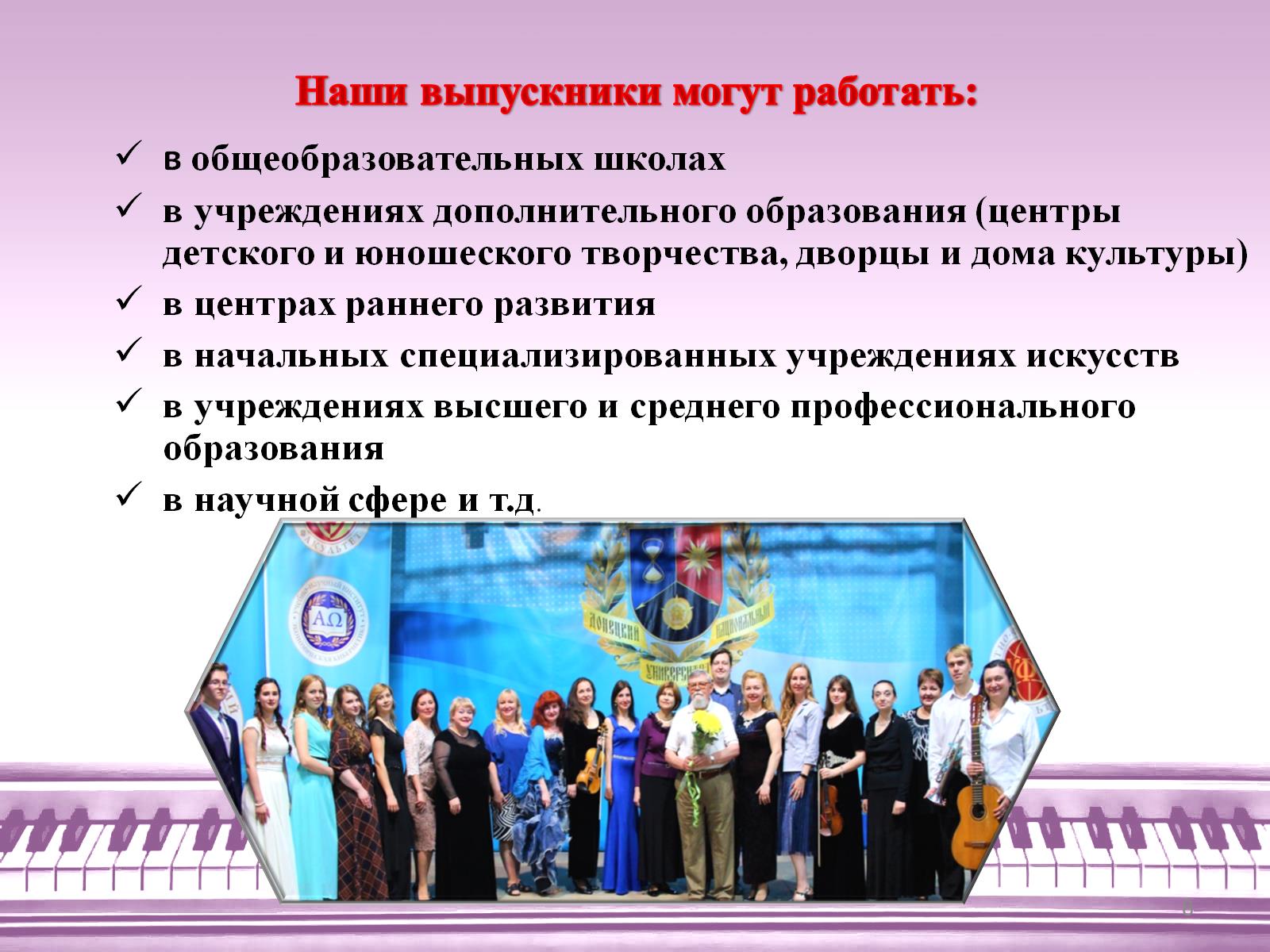 Наши выпускники могут работать:
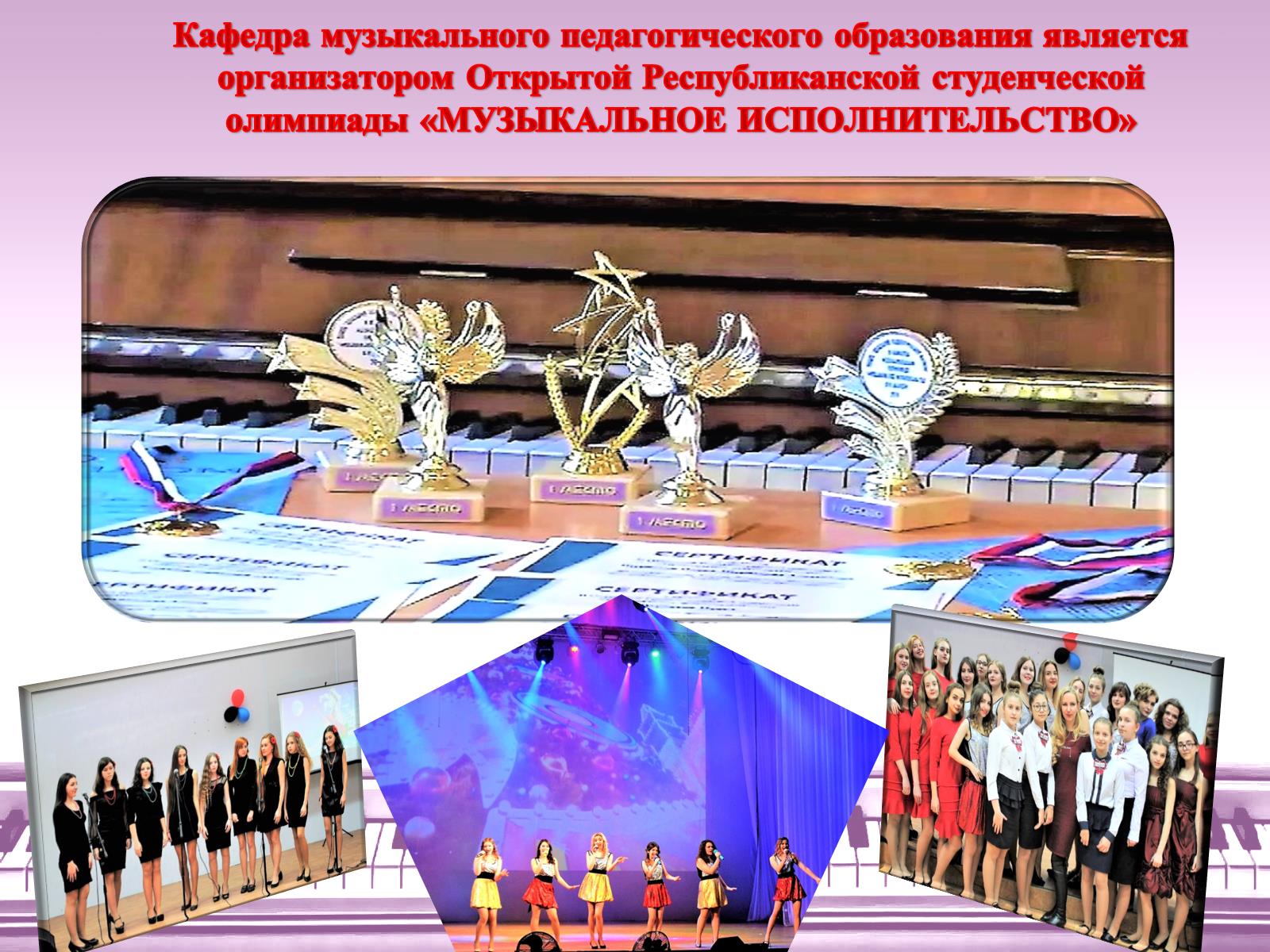 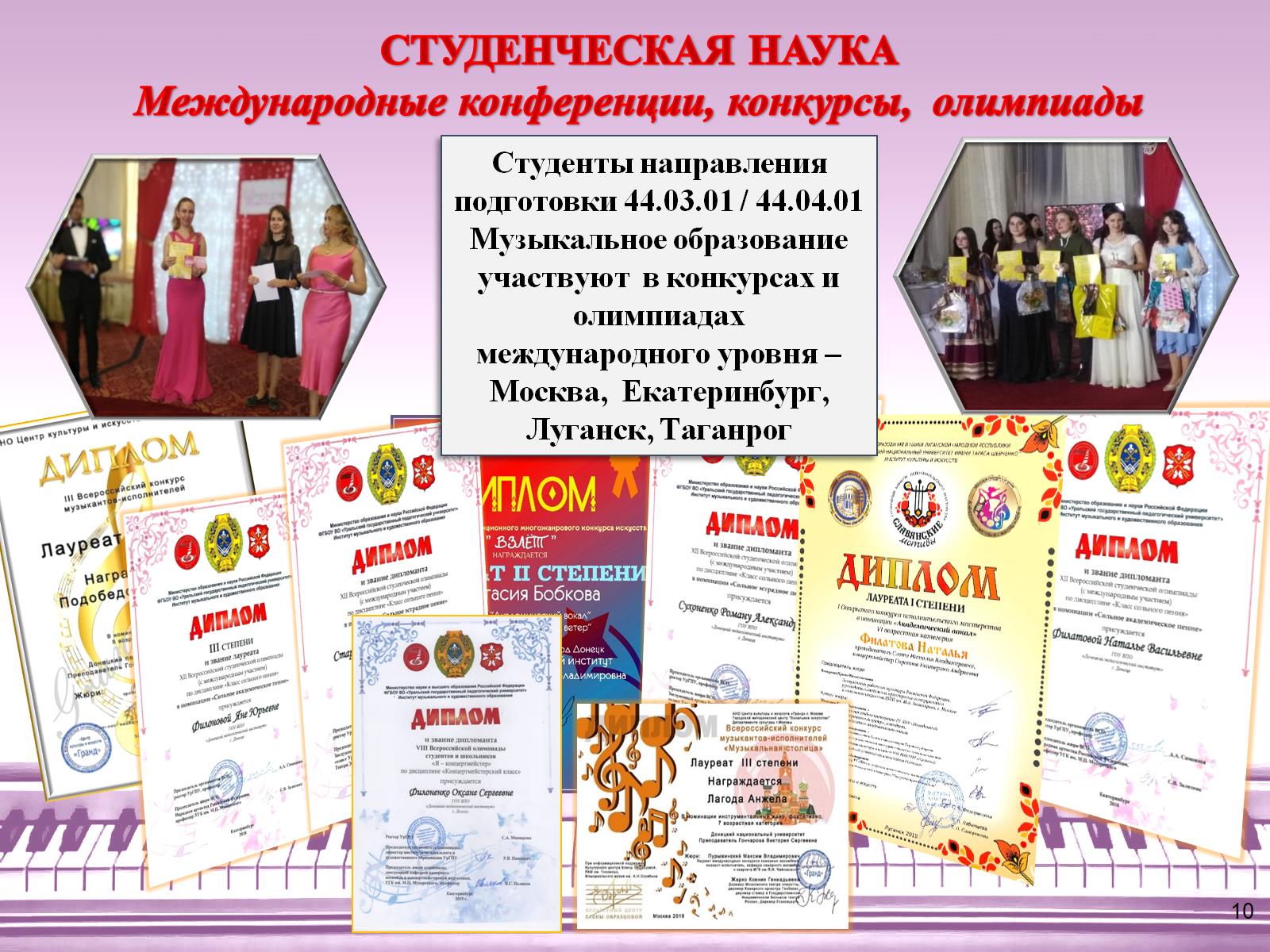 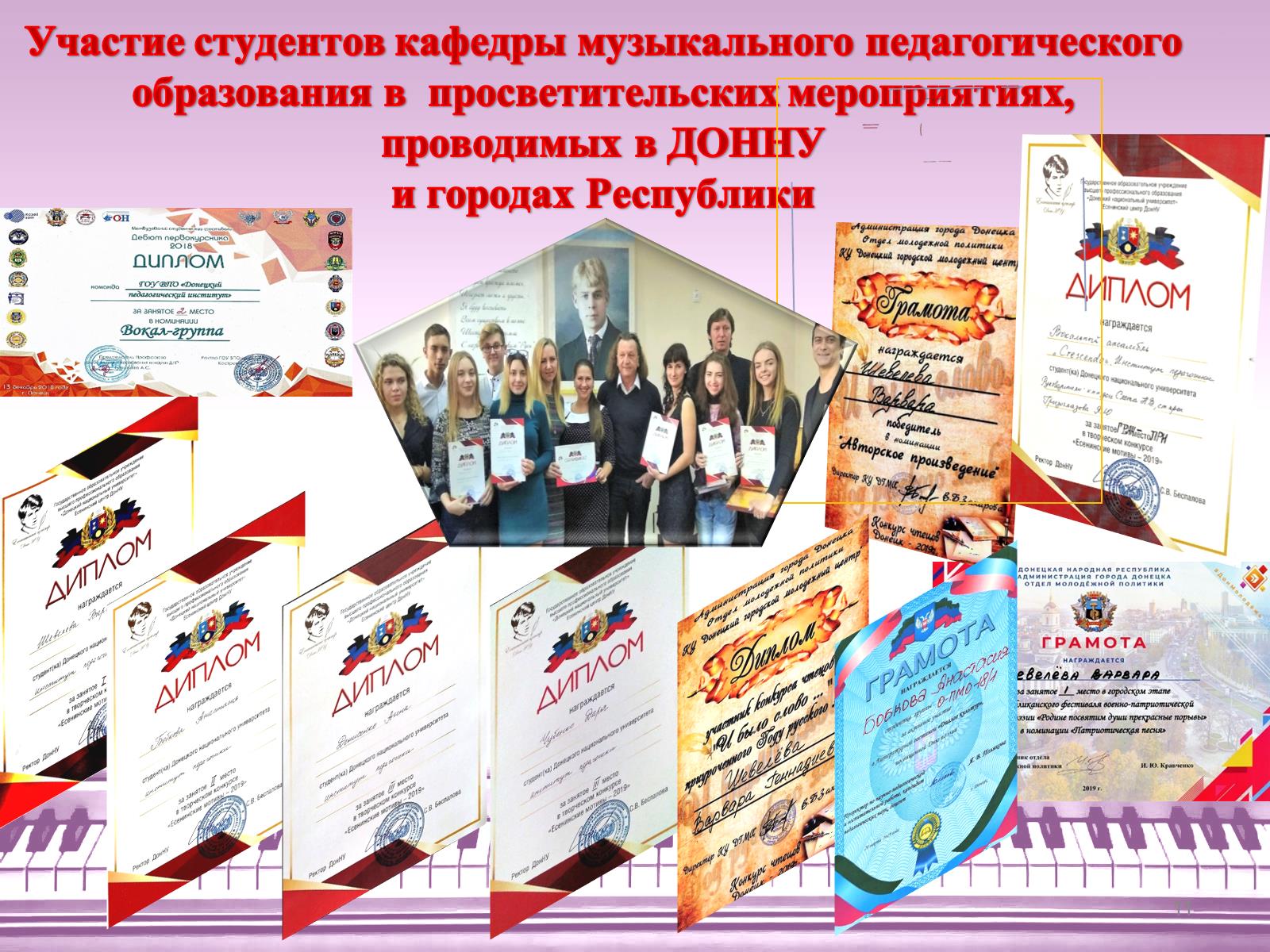 Участие студентов кафедры музыкального педагогического образования в  просветительских мероприятиях, проводимых в ДОННУ и городах Республики
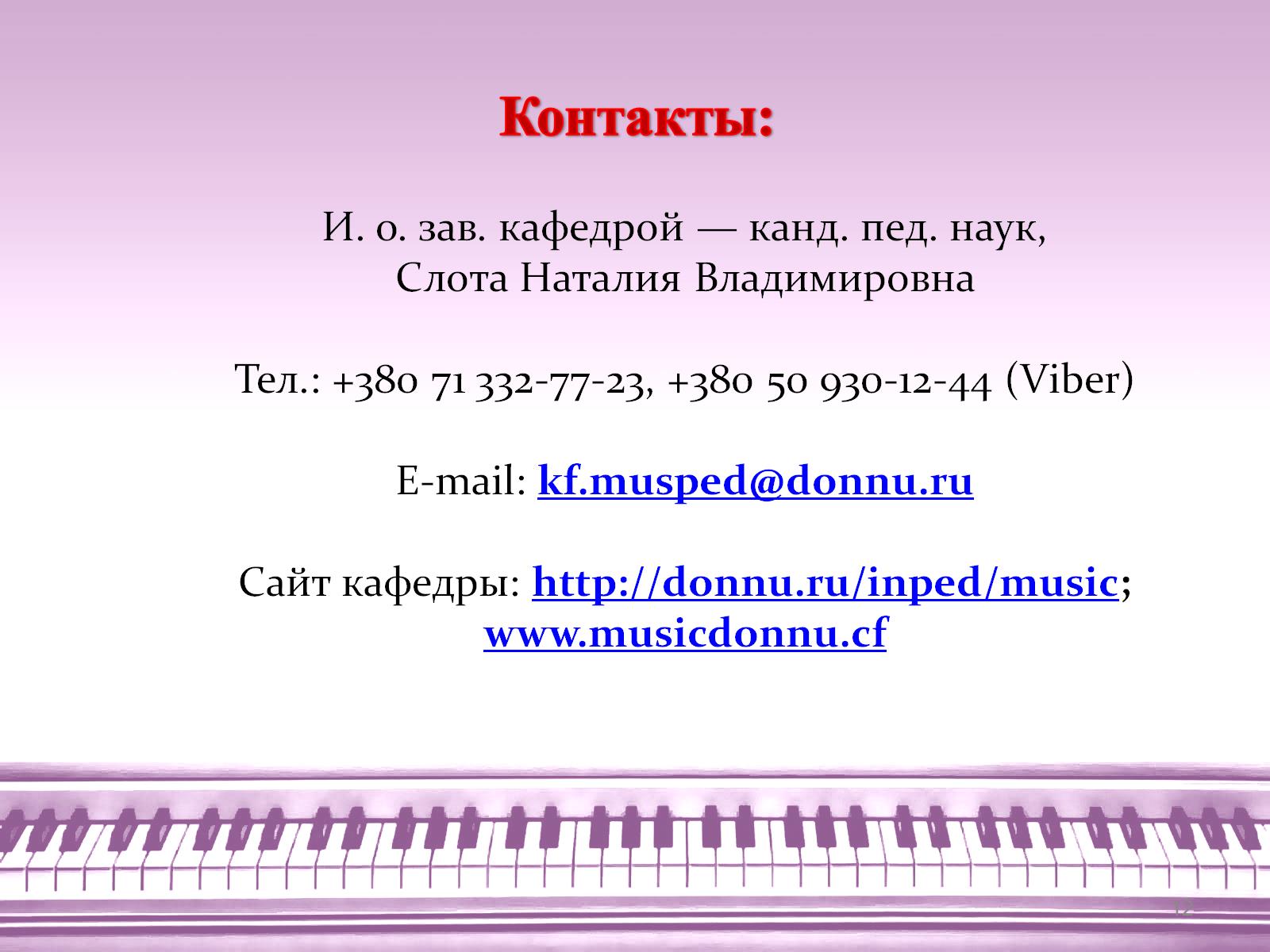 Контакты: